Työturvallisuusohje
pyörösaha
Pyörösahan hallintalaitteet
Yläsuojus
Halkaisuohjain
Jakoveitsi
Katkaisurajoitin
Liukupöytä
Terä
Tuki levyjen sahausta varten
Katkaisuohjain
Kelkka
Toimet ennen sahausta
Tarkista, että jakoveitsi on tiukasti kiinnitetty 3 mm etäisyydelle hampaiden kärjistä ja jakoveitsen kärki asettuu terän ulkokehän tasolle tai sen yläpuolelle. Jakoveitsen paksuus on terärungon paksuuden ja teräpalan leveyden keskiarvo.
Katso, että suojalaitteet ovat paikoillaan.
Säädä terän korkeus ja yläsuojus työkappaleen mukaan. Yläsuojuksen maksimietäisyys on 8 mm työkappaleesta.
Varmistu, ettei kukaan oleskele sahauslinjan takana. Älä itse asetu sahauslinjalle.
Käytä työntökahvaa.
Pyörösahan hallintalaitteet
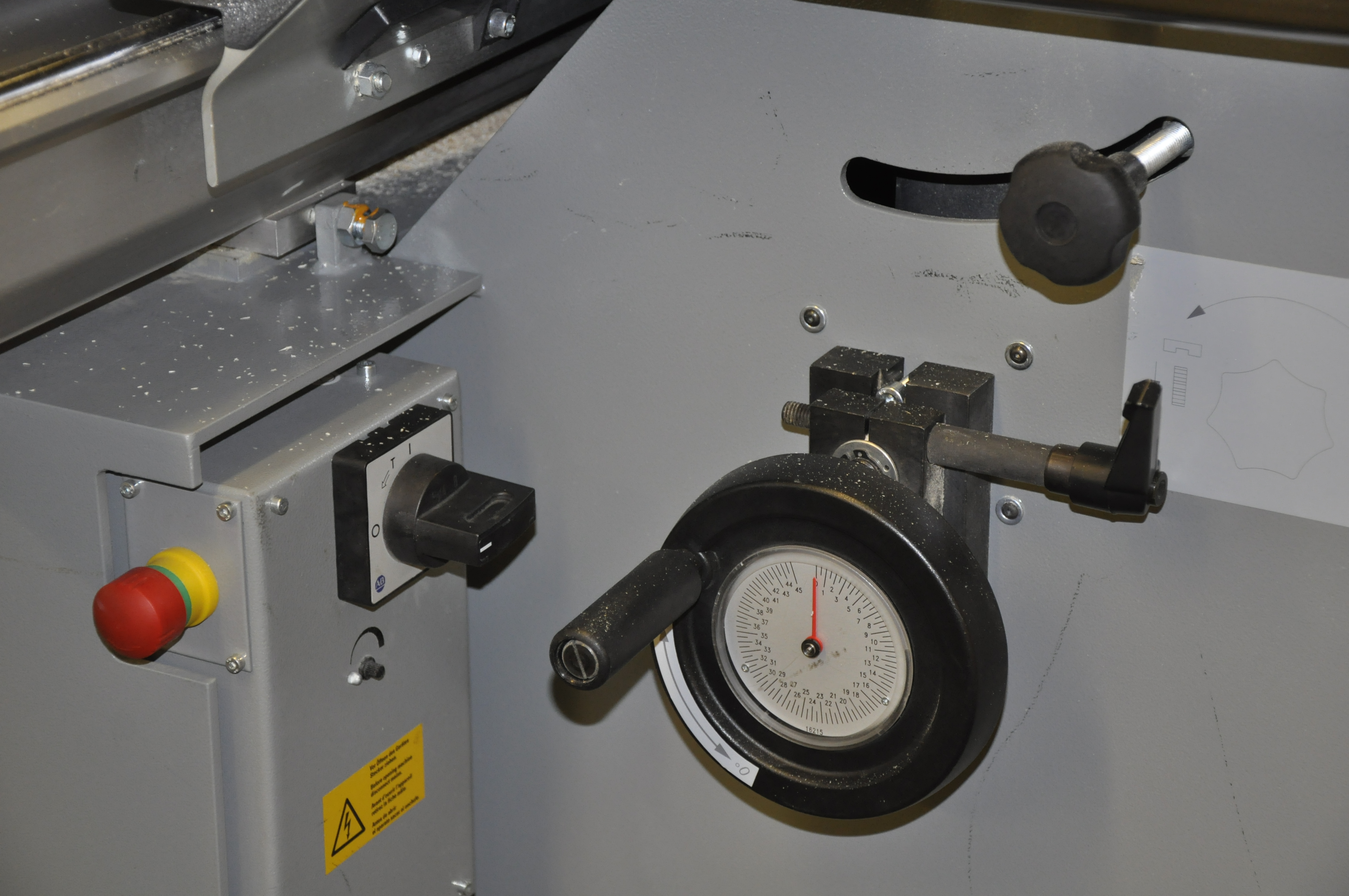 Käynnistys hienosahausterälle
 (ei käytössä)
Käynnistys
Lukitus
Pysäytys
Terän kallistuksen säätö 0 – 45 astetta
ON/OFF - kytkin
Hätä – SEIS
Terän korkeussäätö
Käynnistys: Tarkista kevyesti kieräyttäen, että hätä – SEIS – painike on ”ulkona”. Käännä ON/OFF – kytkin asentoon 1. Paina käynnistyspainiketta.
Pyörösahaus
Ota sellainen tukeva seisoma-asento, että pystyt työntämään koko kappaleen terän ohi asentoa muuttamatta.
Sovita työntökahva pitävästi työkappaleeseen.
Paina työkappaletta tiiviisti koneen pöytää ja ohjainta vasten.
Käytä silmä- ja kuulosuojaimia.
Älä vie käsiäsi lähelle terää, käytä työntökahvaa/-kahvoja.
Työnnä työntökahvalla terän ja halkaisuohjaimen välissä olevasta kappaleesta.
Työn keskeytyessä: Jos terä juuttuu kiinni tai terä pysähtyy kesken sahauksen, älä irrota otettasi työkappaleesta, sillä se voi antaa takapotkun. Käytä hätäpysäytyskytkintä tai huuda toverisi sammuttamaan kone – ota työkappale pois ja työnnä kappale takaisin alusta asti.
Paina työkappaletta halkaisuohjaimeen vain terän keskikohdalle saakka.
Älä käytä katkaisu- ja halkaisuohjainta samanaikaisesti.
Poista palikat aina rimalla tai työntökahvalla. Älä poista palikoita terän vierestä koneen käydessä.
Halkaisuohjaimen käyttö      Katkaisuohjaimen käyttö
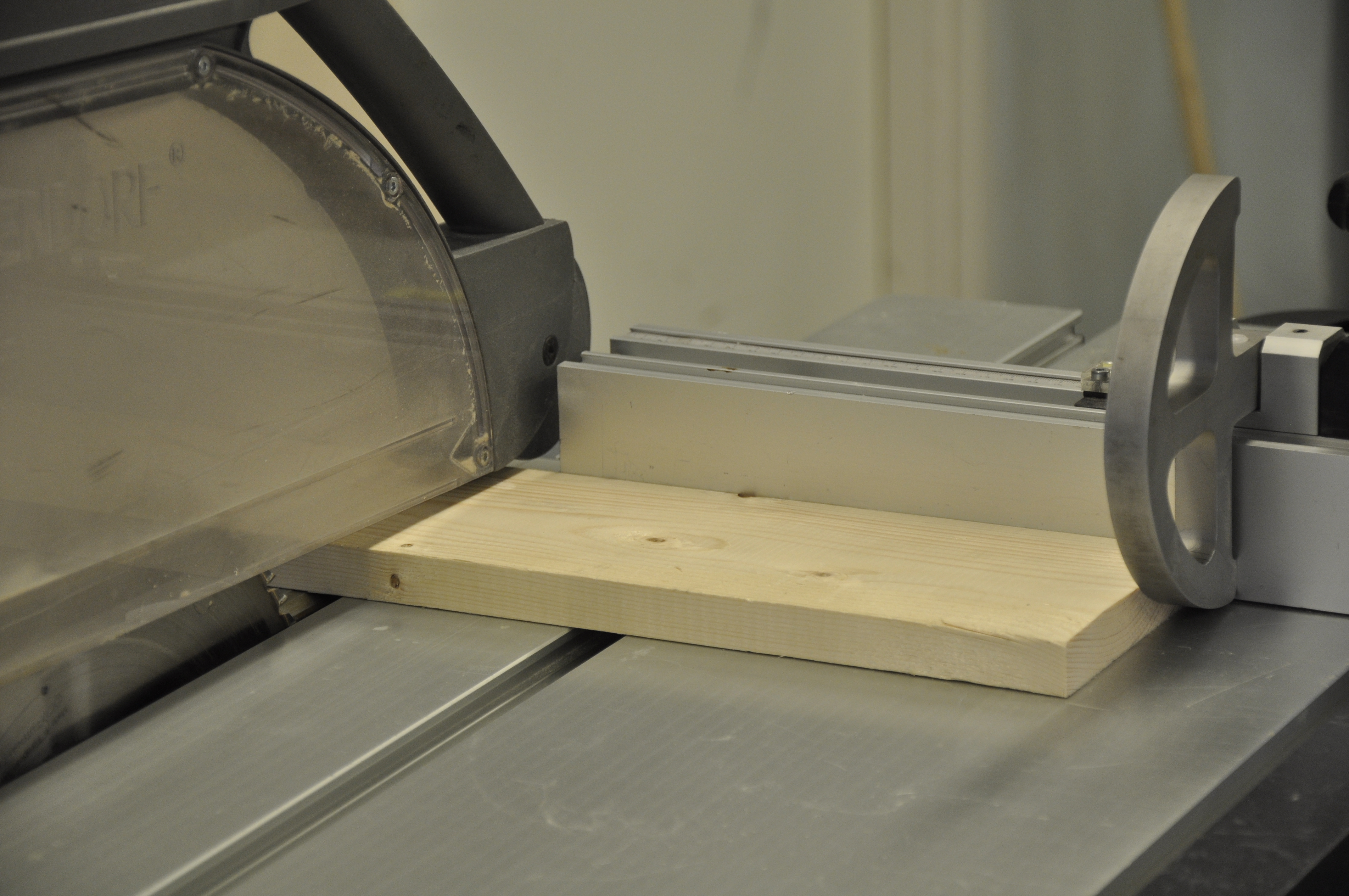 Käytä työntökahvoja
Tue kappale kunnolla pöytää ja ohjainta vasten
Älä koskaan käytä katkaisu- ja halkaisuohjainta samanaikaisesti!
Kappale kiilautuu terän ja halkaisuohjaimen väliin ja sinkoutuu takaviistoon!
Yläsuojus suoriin sahauksiin         Yläsuojus kulmasahauksiin
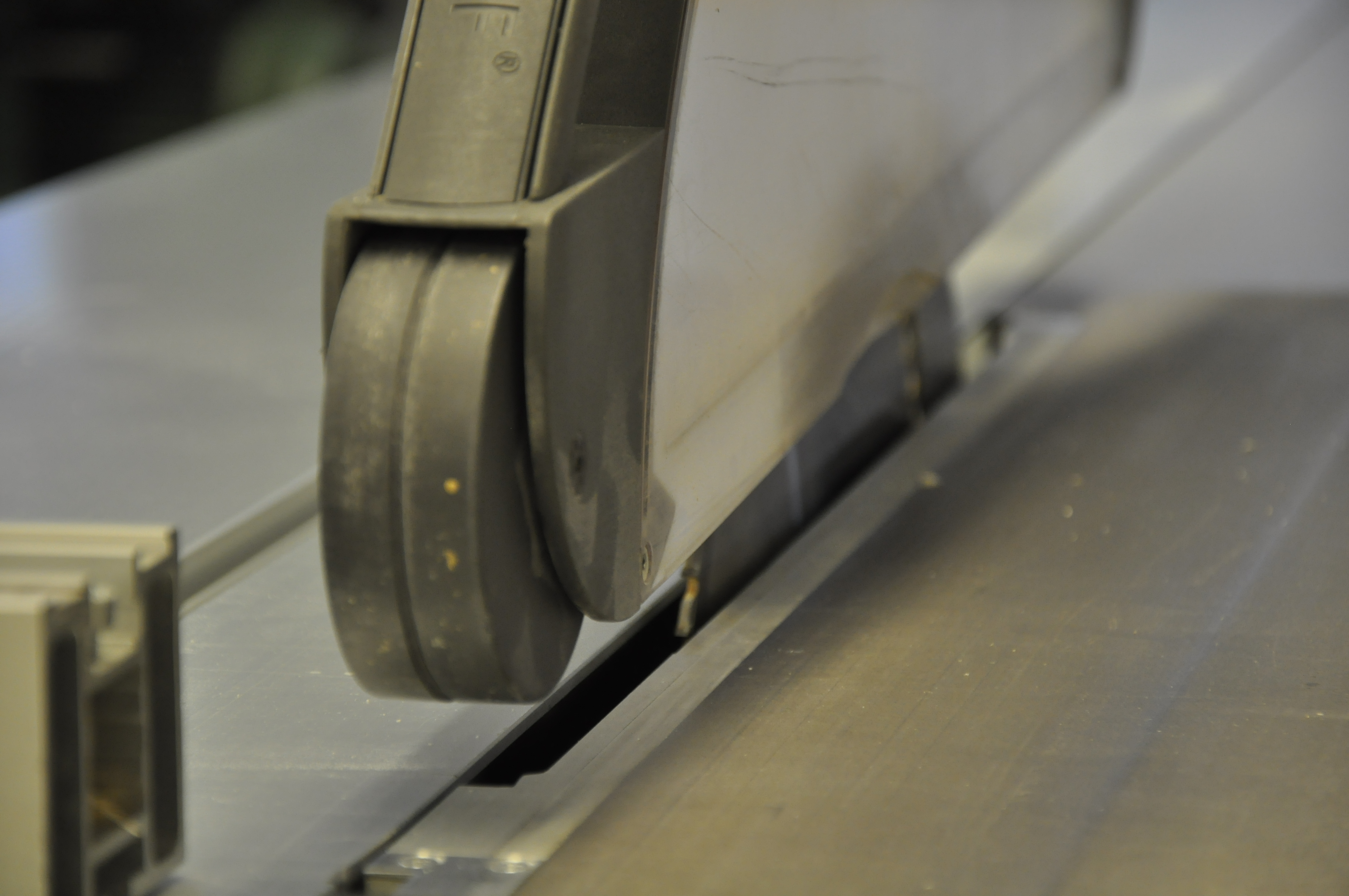 Käytettävät suojavälineet
Suojatakki
Kuulosuojaimet
Suojalasit
Toimet sahauksen jälkeen
Sammuta kone.
Puhdista kone.
Poista jätepalat.
Vie jäljelle jäänyt lauta/lankku varastoon.
LÄHTEET:
Jaana Inki, Eila Lindfors, Jaakko Sohlo 
Käsityön työturvallisuusopas, opetushallitus 2012

KUVAT:
Veli-Matti Kukkola